YEAR END WORK SUMMARY
工作总结汇报
Life isn't about waiting for the storm to pass. it's about learning to dance in the rain.   Life isn't about waiting for the storm to pass. it's about learning to dance in the rain.
汇报时间：2021年X月
汇报人：PPT宝库
工作内容
1
UNIVERSAL TEMPLATE
目录/content
完成情况
2
UNIVERSAL TEMPLATE
成果展示
3
UNIVERSAL TEMPLATE
工作安排
4
CONTENT
UNIVERSAL TEMPLATE
Part 01
工作内容
Life isn't about waiting for the storm to pass. it's about learning to dance in the rain.
请输入标题
YOUR TITLE HERE
添加页面标题内容
请在此处添加具体内容，文字尽量言简意赅，简单说明即可，不必过于繁琐，注意板面美观度。请在此处添加具体内容，文字尽量言简意赅，简单说明即可，不必过于繁琐，注意板面美观度。
36.
48.
Short Text Here
Short Text Here
请输入标题
52.
YOUR TITLE
Please enter text here.Please enter text here.Please enter text here
YOUR TITLE HERE
YOUR TITLE HERE
YOUR TITLE HERE
请输入标题
标题文字
标题文字
标题文字
The user can demonstrate on a projector or computer, or print the presentation and make it into a film to be used in a wider field. Using PowerPoint,
The user can demonstrate on a projector or computer, or print the presentation and make it into a film to be used in a wider field. Using PowerPoint,
The user can demonstrate on a projector or computer, or print the presentation and make it into a film to be used in a wider field. Using PowerPoint,
请输入标题
标题文本
lorem ipsum dolor sit amet, consectetur adipisicing elit, sed ea commodoconsequat.
标题文本
lorem ipsum dolor sit amet, consectetur adipisicing elit, sed ea commodoconsequat.
标题文本
lorem ipsum dolor sit amet, consectetur adipisicing elit, sed ea commodoconsequat.
Part 02
完成情况
Life isn't about waiting for the storm to pass. it's about learning to dance in the rain.
请输入标题
输入标题
Vivamus quam dolor, tempor ac gravida sit amet, porta fermentum magna. Vivamus quam dolor, tempor ac gravida sit amet, porta fermentum magna.
输入标题
Vivamus quam dolor, tempor ac gravida sit amet, porta fermentum magna. Vivamus quam dolor, tempor ac gravida sit amet, porta fermentum magna.
输入标题
Vivamus quam dolor, tempor ac gravida sit amet, porta fermentum magna. Vivamus quam dolor, tempor ac gravida sit amet, porta fermentum magna.
请输入标题
输入标题
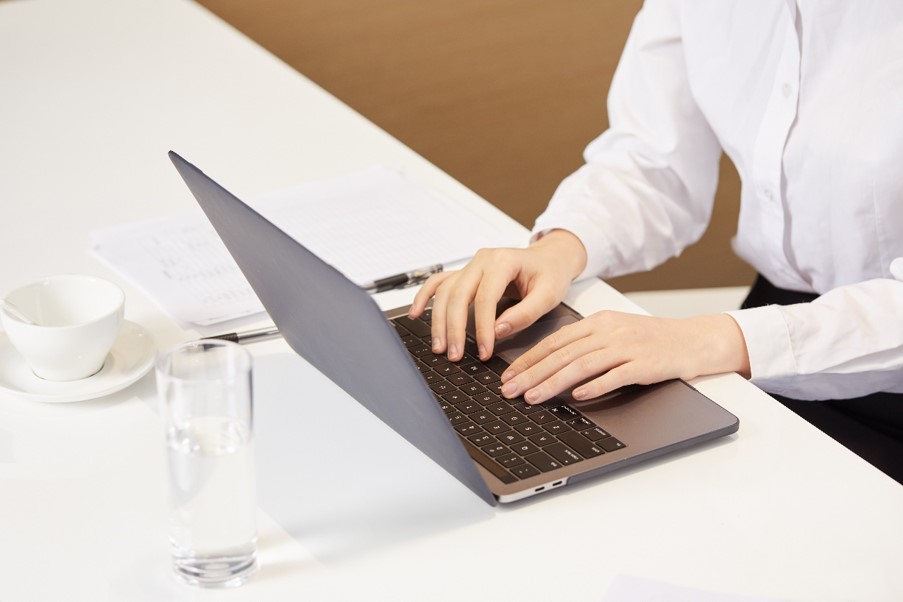 Please enter text here.Please enter text here.Please enter text here.Please enter text here
输入标题
Please enter text here.Please enter text here.Please enter text here.Please enter text here
请输入标题
输入标题
Please enter text here.Please enter text here.Please enter text here.Please enter text here.Please enter
输入标题
Please enter text here.Please enter text here.Please enter text here.Please enter text here.Please enter
输入标题
输入标题
输入标题
Please enter text here.Please enter text here.Please enter text here.Please enter text here.Please enter
Please enter text here.Please enter text here.Please enter text here.Please enter text here.Please enter
Please enter text here.Please enter text here.Please enter text here.Please enter text here.Please enter
输入标题
Please enter text here.Please enter text here.Please enter text here.Please enter text here.Please enter
请输入标题
输入标题
输入标题
Vivamus quam dolor, tempor ac gravida sit amet, porta fermentum magna. Vivamus quam dolor, tempor ac gravida sit amet, porta fermentum magna.
Vivamus quam dolor, tempor ac gravida sit amet, porta fermentum magna. Vivamus quam dolor, tempor ac gravida sit amet, porta fermentum magna.
输入标题
输入标题
Vivamus quam dolor, tempor ac gravida sit amet, porta fermentum magna. Vivamus quam dolor, tempor ac gravida sit amet, porta fermentum magna.
Vivamus quam dolor, tempor ac gravida sit amet, porta fermentum magna. Vivamus quam dolor, tempor ac gravida sit amet, porta fermentum magna.
请输入标题
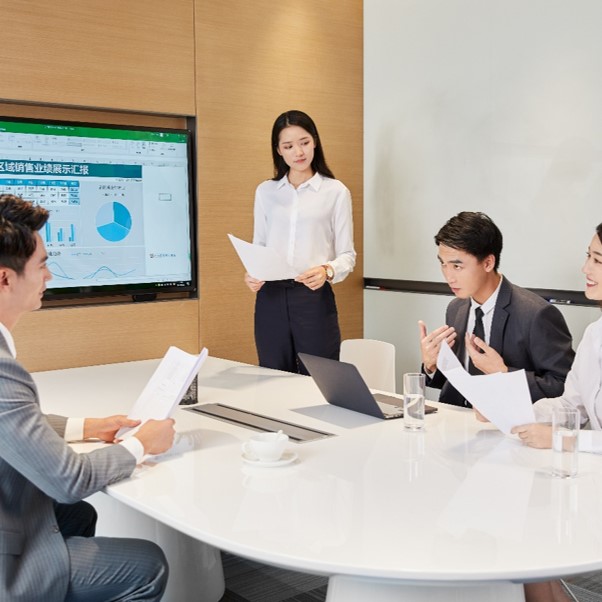 YOUR TITLE HERE
添加页面标题内容
请在此处添加具体内容，文字尽量言简意赅，简单说明即可，不必过于繁琐，注意板面美观度。请在此处添加具体内容，文字尽量言简意赅，简单说明即可，不必过于繁琐，注意板面美观度。
Part 03
成果展示
Life isn't about waiting for the storm to pass. it's about learning to dance in the rain.
请输入标题
输入标题
输入标题
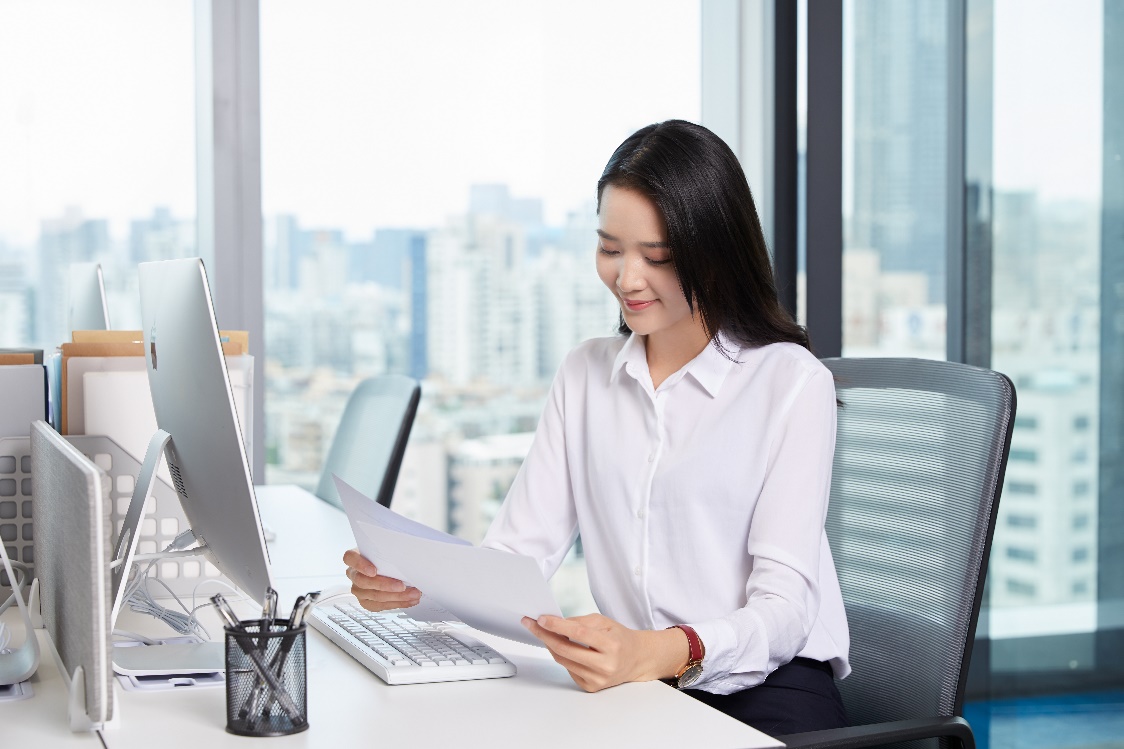 Vivamus quam dolor, tempor ac gravida sit amet, porta fermentum magna. Vivamus quam dolor, tempor ac gravida sit amet, porta fermentum magna.
Vivamus quam dolor, tempor ac gravida sit amet, porta fermentum magna. Vivamus quam dolor, tempor ac gravida sit amet, porta fermentum magna.
输入标题
输入标题
Vivamus quam dolor, tempor ac gravida sit amet, porta fermentum magna. Vivamus quam dolor, tempor ac gravida sit amet, porta fermentum magna.
Vivamus quam dolor, tempor ac gravida sit amet, porta fermentum magna. Vivamus quam dolor, tempor ac gravida sit amet, porta fermentum magna.
请输入标题
输入标题
输入标题
输入标题
输入标题
A company is an association or collection of individuals, whether natural persons, legal persons, or a
A company is an association or collection of individuals, whether natural persons, legal persons, or a
A company is an association or collection of individuals, whether natural persons, legal persons, or a
A company is an association or collection of individuals, whether natural persons, legal persons, or a
请输入标题
48.
52.
76.
Short Text Here
Short Text Here
Short Text Here
请输入标题
01. Product
01. Product
01. Product
Lorem ipsum dolor sit amet, consectetur adipiscing elit. Nulla imperdiet volutpat t ferme Lorem ipsum dolor sit amet,consectetur adipiscing elit
Lorem ipsum dolor sit amet, consectetur adipiscing elit. Nulla imperdiet volutpat t ferme Lorem ipsum dolor sit amet,consectetur adipiscing elit
Lorem ipsum dolor sit amet, consectetur adipiscing elit. Nulla imperdiet volutpat t ferme Lorem ipsum dolor sit amet,consectetur adipiscing elit
01. Product
01. Product
01. Product
Lorem ipsum dolor sit amet, consectetur adipiscing elit. Nulla imperdiet volutpat t ferme Lorem ipsum dolor sit amet,consectetur adipiscing elit
Lorem ipsum dolor sit amet, consectetur adipiscing elit. Nulla imperdiet volutpat t ferme Lorem ipsum dolor sit amet,consectetur adipiscing elit
Lorem ipsum dolor sit amet, consectetur adipiscing elit. Nulla imperdiet volutpat t ferme Lorem ipsum dolor sit amet,consectetur adipiscing elit
Part 04
工作安排
Life isn't about waiting for the storm to pass. it's about learning to dance in the rain.
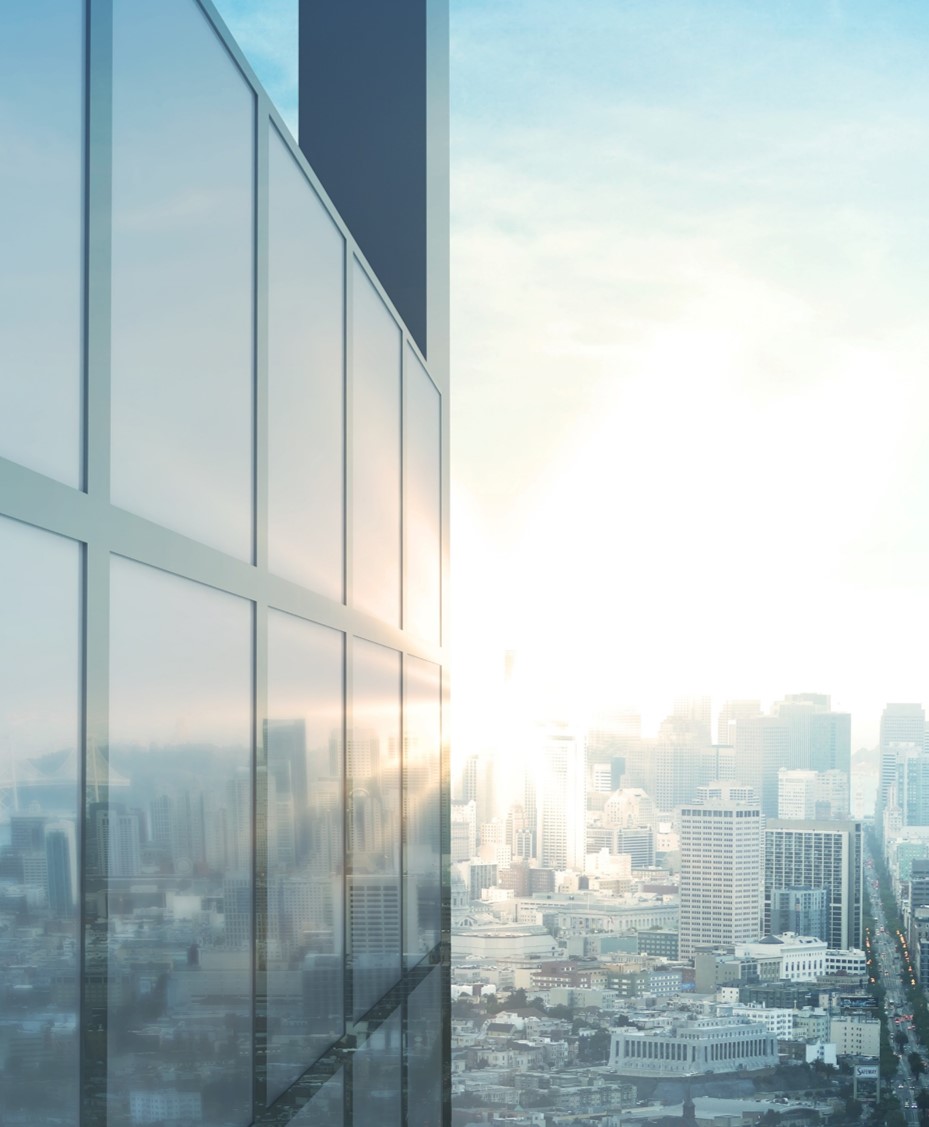 请输入标题
输入标题
Please enter text here.Please enter text here.Please enter text here.Please enter text here.Please enter
输入标题
Please enter text here.Please enter text here.Please enter text here.Please enter text here.Please enter
输入标题
Please enter text here.Please enter text here.Please enter text here.Please enter text here.Please enter
请输入标题
输入标题
1
Lorem ipsum dolor sit amet,
adipiscing elit. Integer dolor quam
Vivamus quam dolor, tempor ac gravida sit amet, porta fermentum magna. Vivamus quam dolor, tempor ac gravida sit amet, porta fermentum magna.
输入标题
2
Lorem ipsum dolor sit amet,
adipiscing elit. Integer dolor quam
Vivamus quam dolor, tempor ac gravida sit amet, porta fermentum magna. Vivamus quam dolor, tempor ac gravida sit amet, porta fermentum magna.
3
Lorem ipsum dolor sit amet,
adipiscing elit. Integer dolor quam
输入标题
Vivamus quam dolor, tempor ac gravida sit amet, porta fermentum magna. Vivamus quam dolor, tempor ac gravida sit amet, porta fermentum magna.
4
Lorem ipsum dolor sit amet,
adipiscing elit. Integer dolor quam
请输入标题
2010
2012
Phenomenon whereby something new and somehow valuable
Phenomenon whereby something new and somehow valuable
2018
2015
Phenomenon whereby something new and somehow valuable
Phenomenon whereby something new and somehow valuable
请输入标题
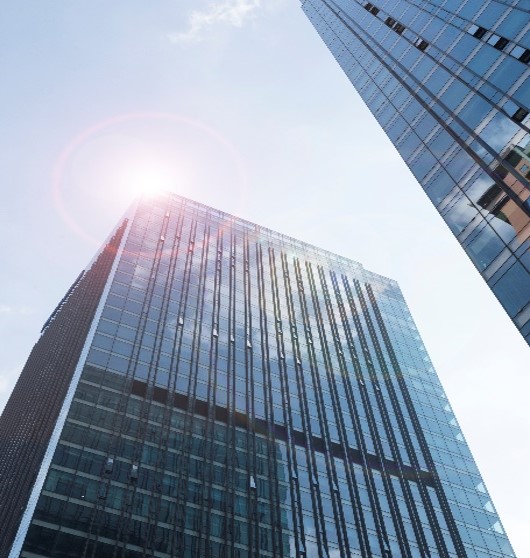 YOUR TITLE HERE
添加标题内容
请在此处添加具体内容，文字尽量言简意赅，简单说明即可，不必过于繁琐，注意板面美观度。请在此处添加具体内容，文字尽量言简意赅，简单说明即可，不必过于繁琐，注意板面美观度。请在此处添加具体内容，文字尽量言简意赅，简单说明即可，不必过于繁琐
请输入标题
输入标题
输入标题
输入标题
Vivamus quam dolor, tempor ac gravida sit amet, porta fermentum magna. Vivamus quam dolor, tempor ac gravida sit amet, porta fermentum magna.
Vivamus quam dolor, tempor ac gravida sit amet, porta fermentum magna. Vivamus quam dolor, tempor ac gravida sit amet, porta fermentum magna.
Vivamus quam dolor, tempor ac gravida sit amet, porta fermentum magna. Vivamus quam dolor, tempor ac gravida sit amet, porta fermentum magna.
THANK YOU
感谢您的观看